Adaptive techniques for approximating solutions to 1st-order initial-value problems
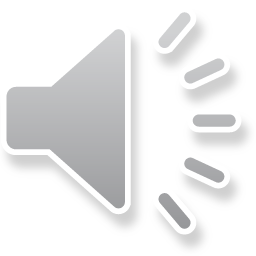 Adaptive algorithms for 1st-order initial-value problems
Introduction
In this topic, we will
Describe adaptive algorithms for initial-value problem (ivp) solvers
List the algorithms we will see in this topic
Discuss making dynamic changes to the step size
This will include limitations
Discuss appropriate data structures for such algorithms
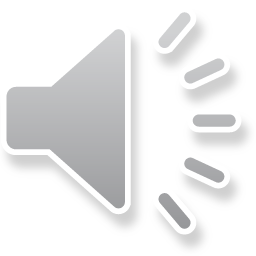 2
Adaptive algorithms for 1st-order initial-value problems
Iterative methods
In order to estimate the error, previously	we had to approximate the solution with n points,	and then again with 2n points
Our error analysis suggested the error should drop by h, h2 or h4, depending on the algorithm

This potentially requires us to do a significant amount of work!
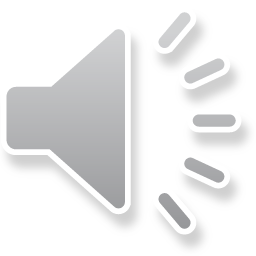 3
Adaptive algorithms for 1st-order initial-value problems
Adaptive techniques
Instead, we will use the following approach:
At each step,	we will try to estimate the error of the next approximation
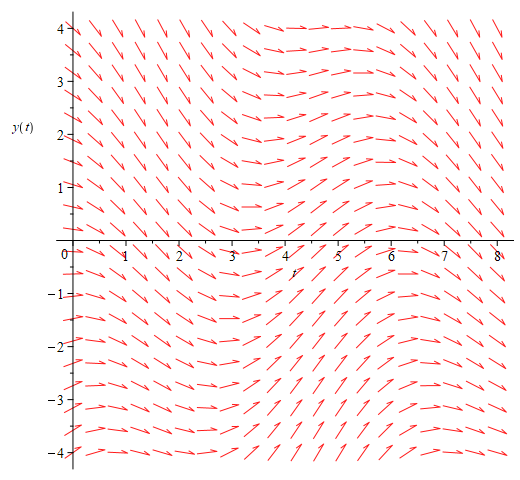 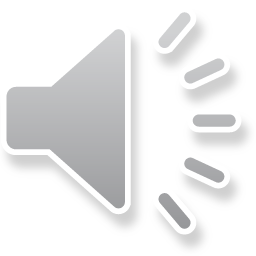 4
Adaptive algorithms for 1st-order initial-value problems
Adaptive techniques
Thus, we proceed as follows:
Given an approximation yk at a point tk,
Use two algorithms, one significantly more precise (zk+1) than the other (yk+1)
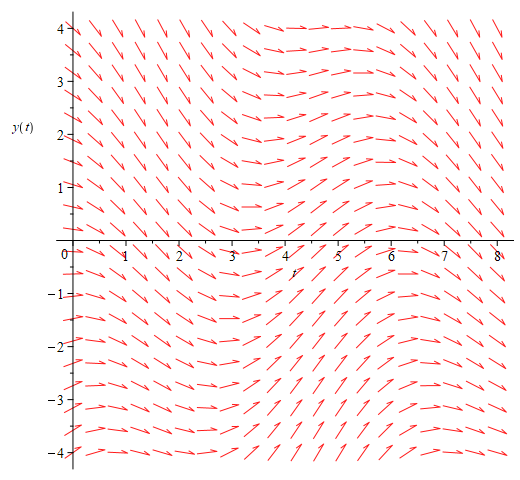 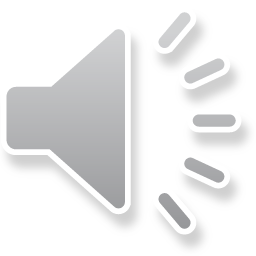 5
Adaptive algorithms for 1st-order initial-value problems
Adaptive techniques
Neither zk+1 nor yk+1 is exact, but because zk+1 is much more accurate, then |zk+1 – yk+1| is a not-unreasonable approximation of the error of yk+1
Like before, to be conservative, we’ll over-estimate the error:	2|zk+1 – yk+1|
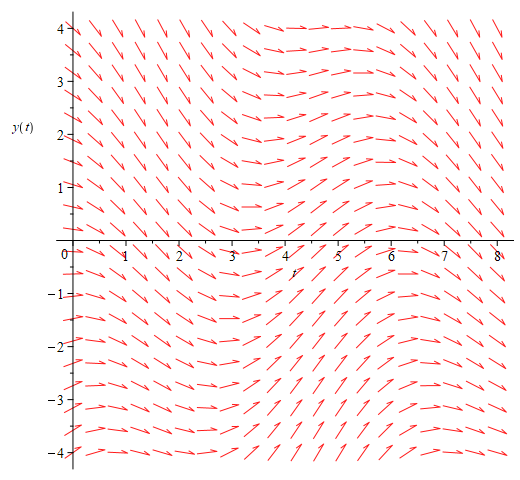 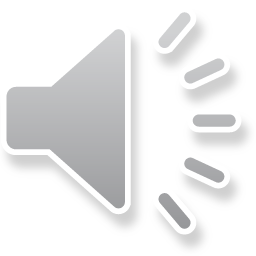 6
Adaptive algorithms for 1st-order initial-value problems
Adaptive techniques
Because eabs is the maximum error we are allowed to accept per unit time, the maximum error we are willing to accept is eabsh
If 2|zk+1 – yk+1| < eabsh, we’re okay
Otherwise, we need to try again with a smaller h…
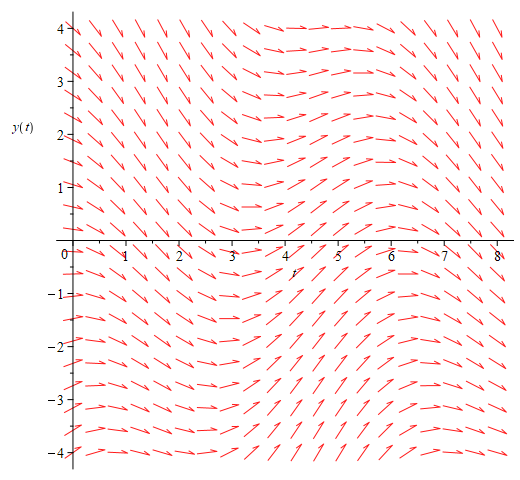 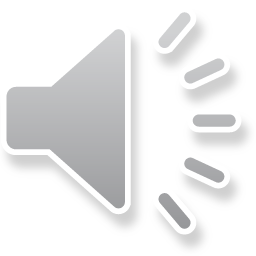 7
Adaptive algorithms for 1st-order initial-value problems
Adaptive techniques
Thus, we have two possibilities:
If 2|zk+1 – yk+1| < eabsh, our approximation is too accurate
We could use a larger value of h with the next step
If 2|zk+1 – yk+1| ≥ eabsh, the error is too large
We need to try again with a smaller value of h
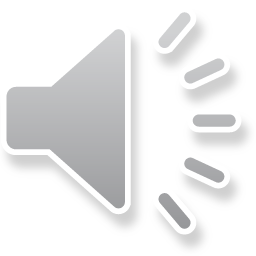 8
Adaptive algorithms for 1st-order initial-value problems
Adaptive techniques
Questions:
In the first case, how much larger can we make h?
In the second case, how much smaller must we make h?
Answers:
We will calculate a scaling factor a
If a > 1, then h can be made larger, so continue
If a ≤ 1, then h is too large, so try again
Question:
Isn’t ah the “ideal” step size?
Answer:
It approximates the ideal step size for the current point
Issue: The chance is 50-50 that the next ideal step size smaller
Solution: Multiply a by 0.9
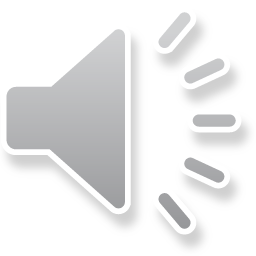 9
Adaptive algorithms for 1st-order initial-value problems
Looking ahead
We will look at two adaptive algorithms:
In order to introduce this concept,	we will look at using both Euler and Heun
The second algorithm is the Dormand-Prince algorithm
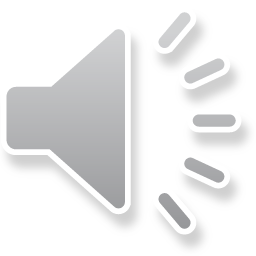 10
Adaptive algorithms for 1st-order initial-value problems
Warnings
We will determine better values of h,	however, these algorithms will require:
A minimum value of hmin to use
A maximum value of hmax based on the problem at hand
If h is too large, we may lose detail in the differential equation
An initial value of h to use

We will use                    , the geometric mean
Also, while we’d like to get h to the ideal width,	we will be using approximations to change the size of h
Again, being conservative:
We will never let h be more than doubled with any step
We will never let h be less than halved in any step
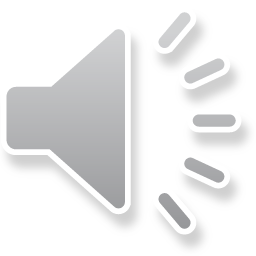 11
Adaptive algorithms for 1st-order initial-value problems
Data structures?
What data structures will we use for these algorithms?
Problem: We don’t know how many steps we will require
If we allocate an array, it may occur that:
The array is far too large, so we have wasted memory
The array is too small, and we must allocate a larger array and copy everything over…
Doubling the array capacity may result in O(n) wasted memory

Instead, the algorithm will use a data structure that:
Allows O(1) insertions with all operations
Has O(1) wasted memory
That is, a queue!
At the end, we will convert it back to an array
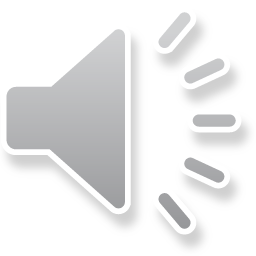 12
Adaptive algorithms for 1st-order initial-value problems
Implementation
std::tuple<unsigned int, double *, double *, double *> adaptive_algorithm(
    double f( double t, double y ), std::pair<double, double> t_rng, double y0,
    std::pair<double, double> h_rng, double eps_abs
) {
    assert( h_rng.first > 0.0 );
    assert( h_rng.second > h_rng.first );
    double h{ std::sqrt( h_rng.first *h_rng.second ) };

    std::queue<double> qt{};
    std::queue<double> qy{};
    std::queue<double> qdy{};

    qt.push( t_rng.first );
    qy.push( y0 );
    qdy.push( f( t_rng.first, y0 ) );
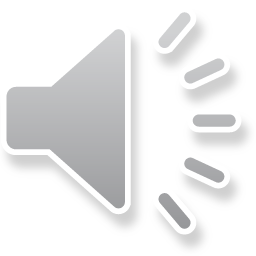 13
Adaptive algorithms for 1st-order initial-value problems
Implementation
while ( qt.back() < t_rng.second ) {
        bool found{ false };

        do {
            double y{ /* First approximation */ };
            double z{ /* Second (better) approximation */ };

            double a{ /* Calculate scaling factor for 'h' */ };

            if ( (a > 1.0) || (h == h_rng.first) ) {
                 qt.push( qt.back() + h );
                 qy.push( z );
                qdy.push( f( qt.back(), z ) );
                found = true;
            }
} while ( !found );
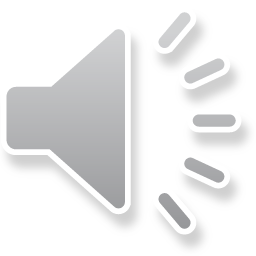 14
Adaptive algorithms for 1st-order initial-value problems
Implementation
a *= 0.9;

            if ( a >= 2.0 ) {
                h *= 2.0;
            } else if ( a <= 0.5 ) {
                h *= 0.5;
            } else {
                h *= a;
            }

            if ( h < h_rng.first ) {
                h = h_rng.first;
            } else if ( h > h_rng.second ) {
                h = h_rng.second;
            }
        } while ( !found );
    }
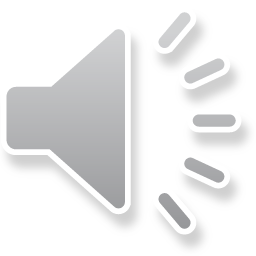 15
Adaptive algorithms for 1st-order initial-value problems
Implementation
unsigned int n{ static_cast<unsigned int>( qt.size() ) };

    double  *ts = new double[n];
    double  *ys = new double[n];
    double *dys = new double[n];

    for ( unsigned int k{0}; k < n; ++k ) {
        ts[k] = qt.front();
        qt.pop();
        ys[k] = qy.front();
        qy.pop();
        dys[k] = qdy.front();
        qdy.pop();
    }

    return std::make_tuple( n - 1, ts, ys, dys );
}
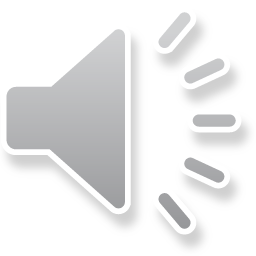 16
Adaptive algorithms for 1st-order initial-value problems
Summary
Following this topic, you now
Understand what an adaptive ivp solver is
Know we will use two different approximations
The better approximation allows us to estimate the errorof the worse approximation
Are aware we will introduce an Euler-Heun adaptive algorithm,	and then we will describe the Dormand-Prince method
Understand that this will allow us to dynamically change the value of h
Understand there are restrictions to both the magnitude of h and restrictions to any changes to h
Are aware of data structure issues in implementations
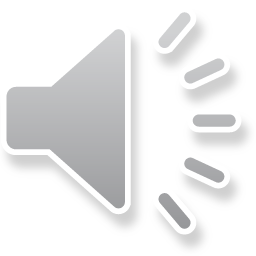 17
Adaptive algorithms for 1st-order initial-value problems
References
[1]	https://en.wikipedia.org/wiki/Adaptive_algorithm
[2]	https://en.wikipedia.org/wiki/Adaptive_step_size
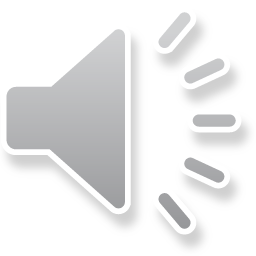 18
Adaptive algorithms for 1st-order initial-value problems
Acknowledgments
None so far.
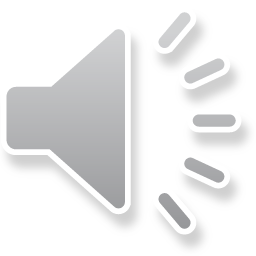 19
Adaptive algorithms for 1st-order initial-value problems
Colophon
These slides were prepared using the Cambria typeface. Mathematical equations use Times New Roman, and source code is presented using Consolas.  Mathematical equations are prepared in MathType by Design Science, Inc.
Examples may be formulated and checked using Maple by Maplesoft, Inc.

The photographs of flowers and a monarch butter appearing on the title slide and accenting the top of each other slide were taken at the Royal Botanical Gardens in October of 2017 by Douglas Wilhelm Harder. Please see
https://www.rbg.ca/
for more information.
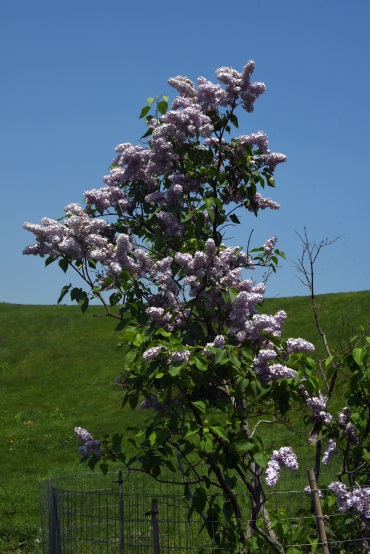 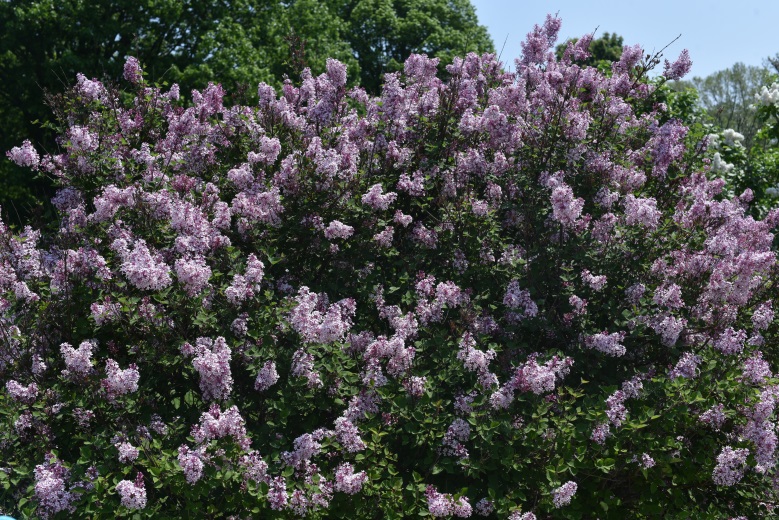 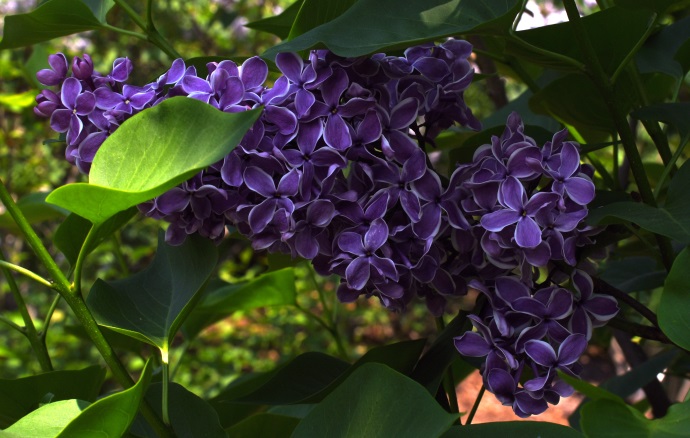 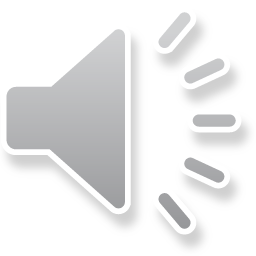 20
Adaptive algorithms for 1st-order initial-value problems
Disclaimer
These slides are provided for the ece 204 Numerical methods course taught at the University of Waterloo. The material in it reflects the author’s best judgment in light of the information available to them at the time of preparation. Any reliance on these course slides by any party for any other purpose are the responsibility of such parties. The authors accept no responsibility for damages, if any, suffered by any party as a result of decisions made or actions based on these course slides for any other purpose than that for which it was intended.
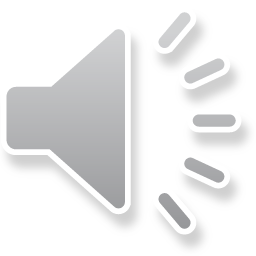 21